Dealing with Exam stress/anxiety
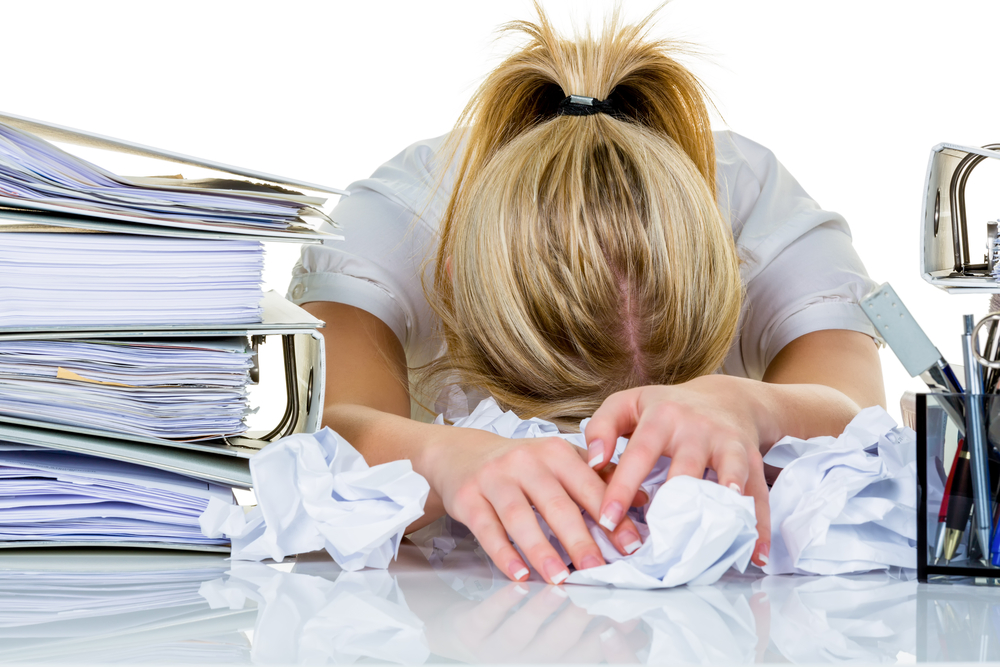 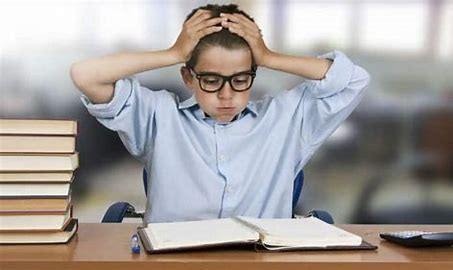 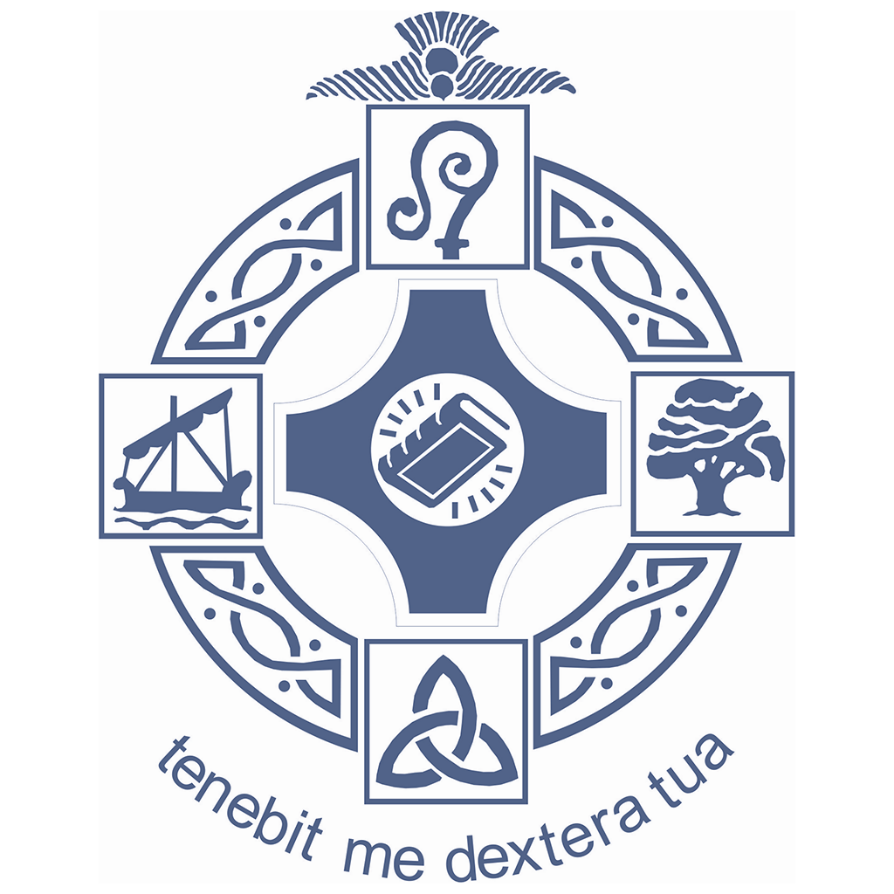 What does exam stress look/feel like?
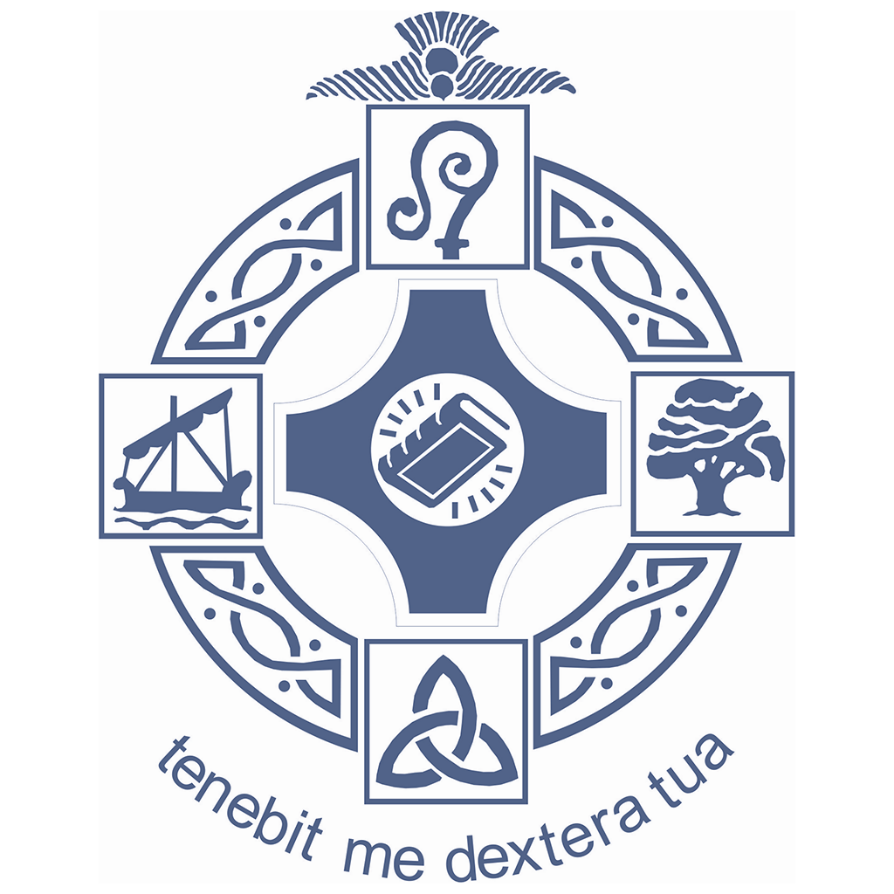 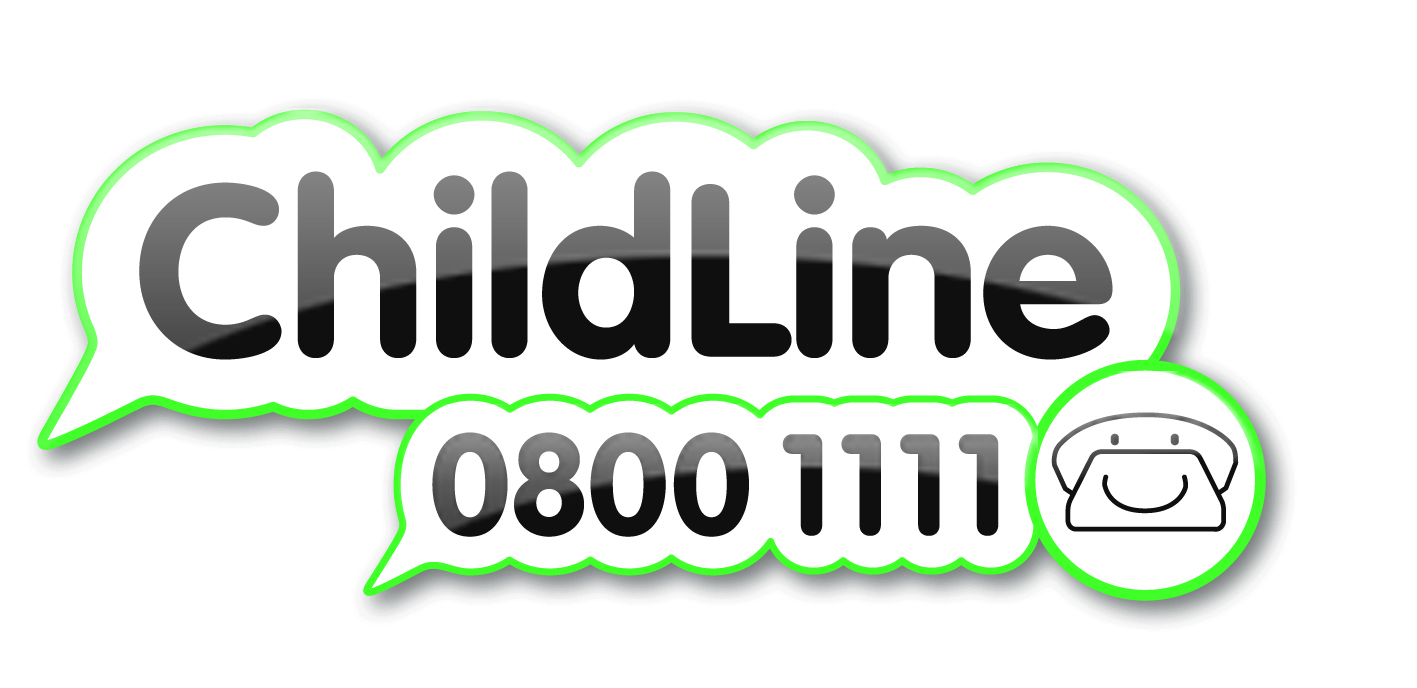 The ChildLine National Exam Stress Survey revealed that:
96% of students feel anxious about exams
     (no matter what your friends say they ARE stressed too)

59% of students feel pressure from family

64% of students would like more support with exams and exam stress
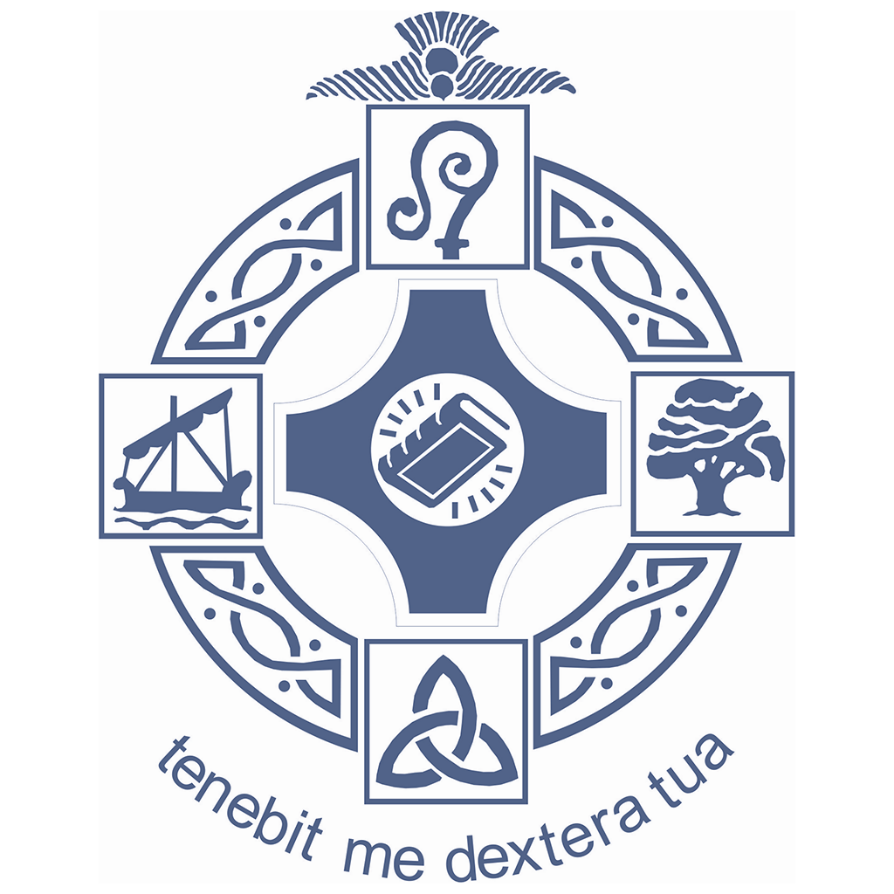 Exam anxiety and stress is NORMAL…
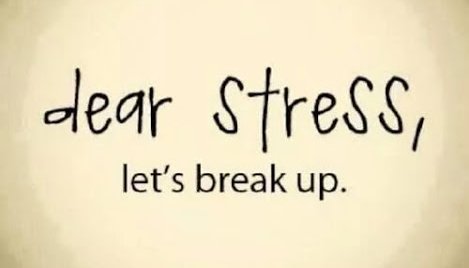 Don’t worry over your worry.  That just adds to your stress, take power and be proactive…
You ARE in control!
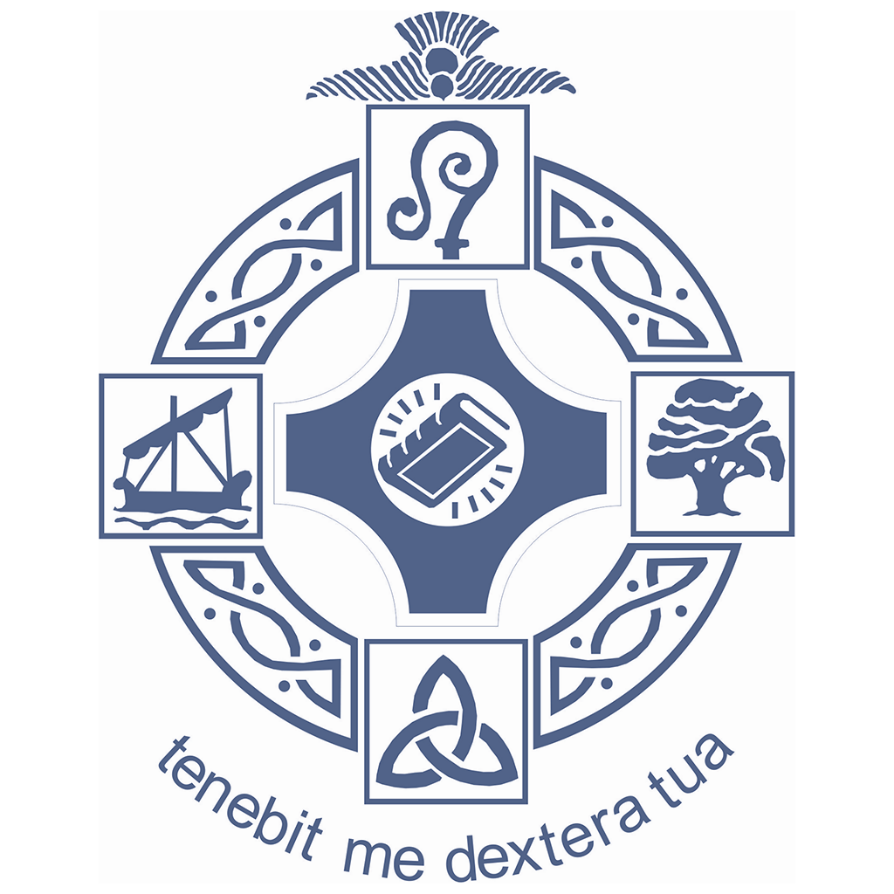 https://www.youtube.com/watch?v=hnpQrMqDoqE
[Speaker Notes: https://www.youtube.com/watch?v=pvM_TtQi9DU]
The best way to deal with stress is to feel in control!
One way of dealing with stress is removing the thing that causes you stress.  
However, that is not always possible.
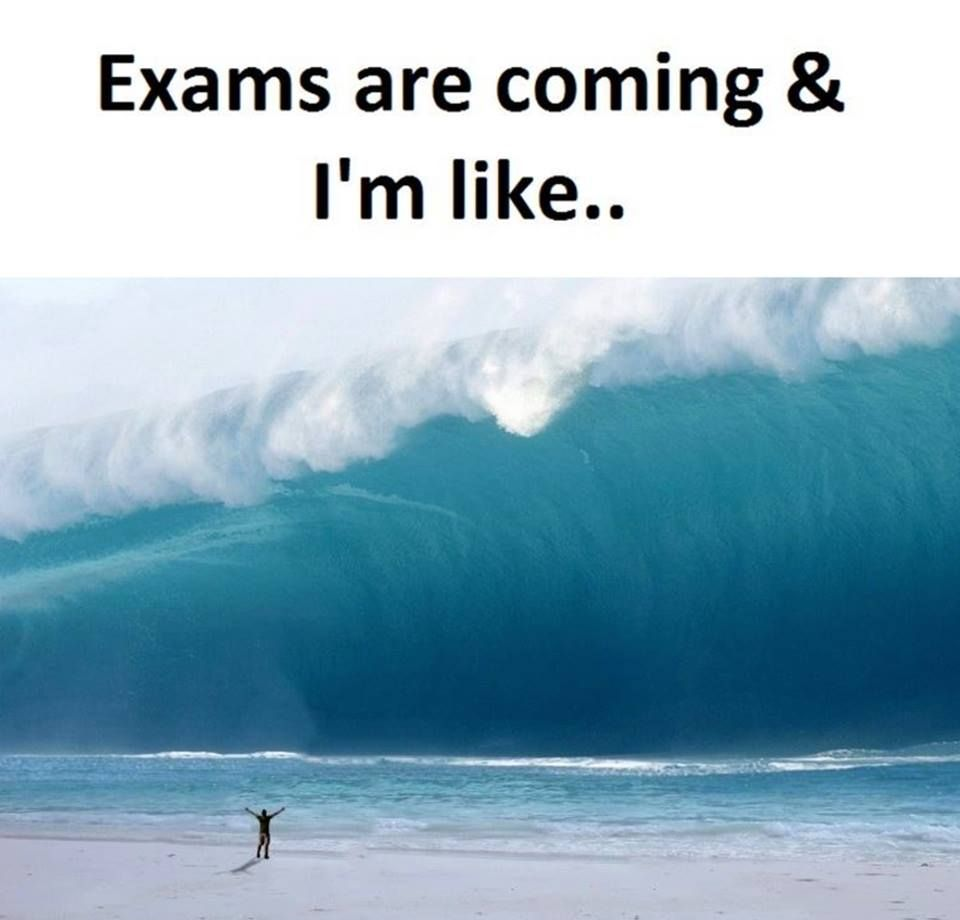 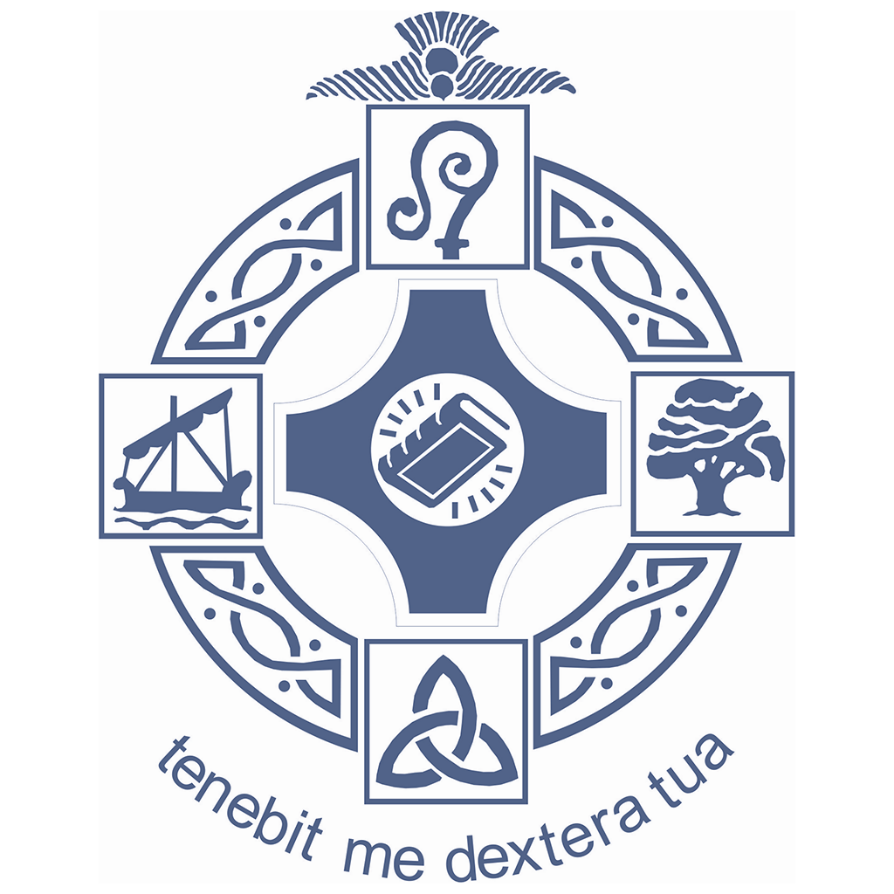 [Speaker Notes: https://prezi.com/jicorm7d7vkw/are-you-being-smart/?utm_campaign=share&utm_medium=copy]
Focus on what you DO know and CAN do…..
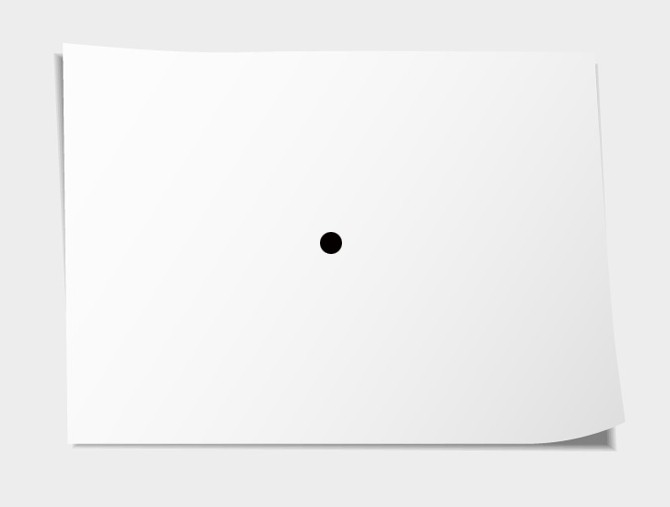 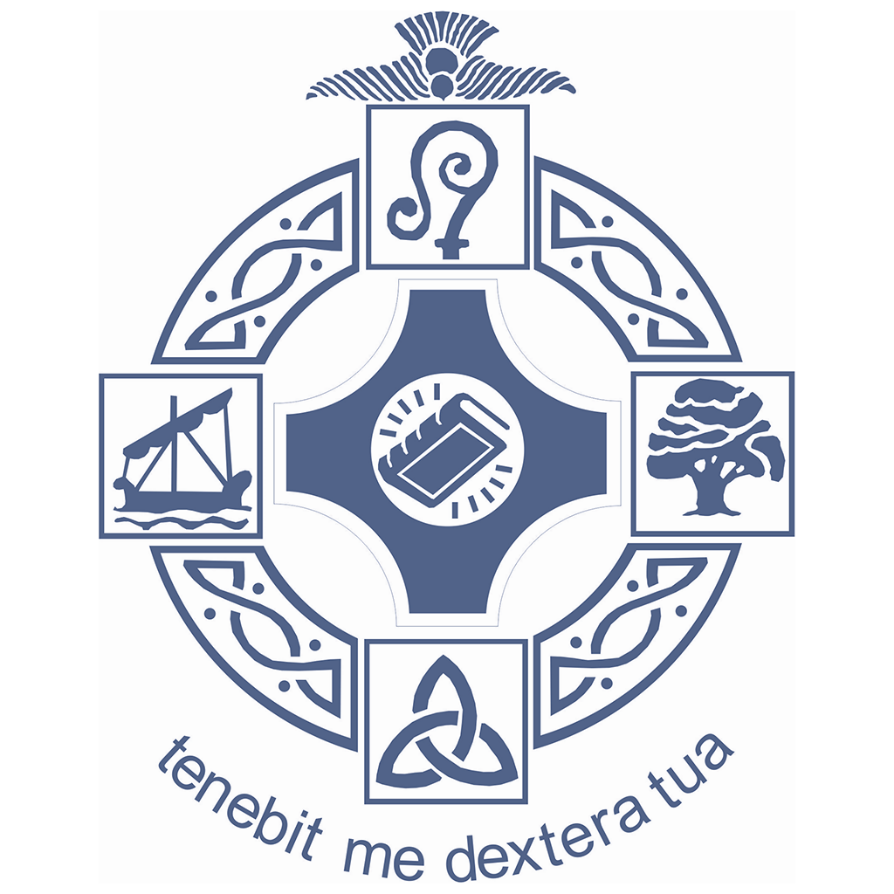 [Speaker Notes: https://prezi.com/jicorm7d7vkw/are-you-being-smart/?utm_campaign=share&utm_medium=copy]
Make a plan – but include breaks!
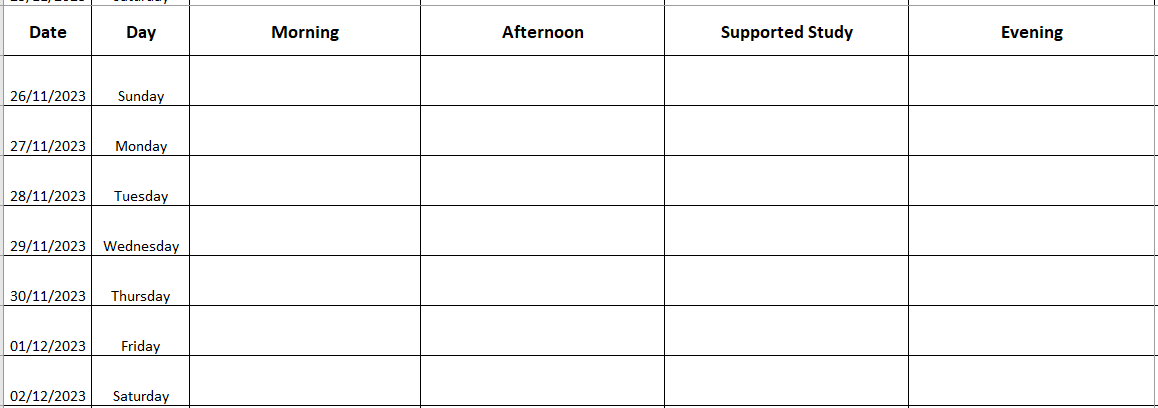 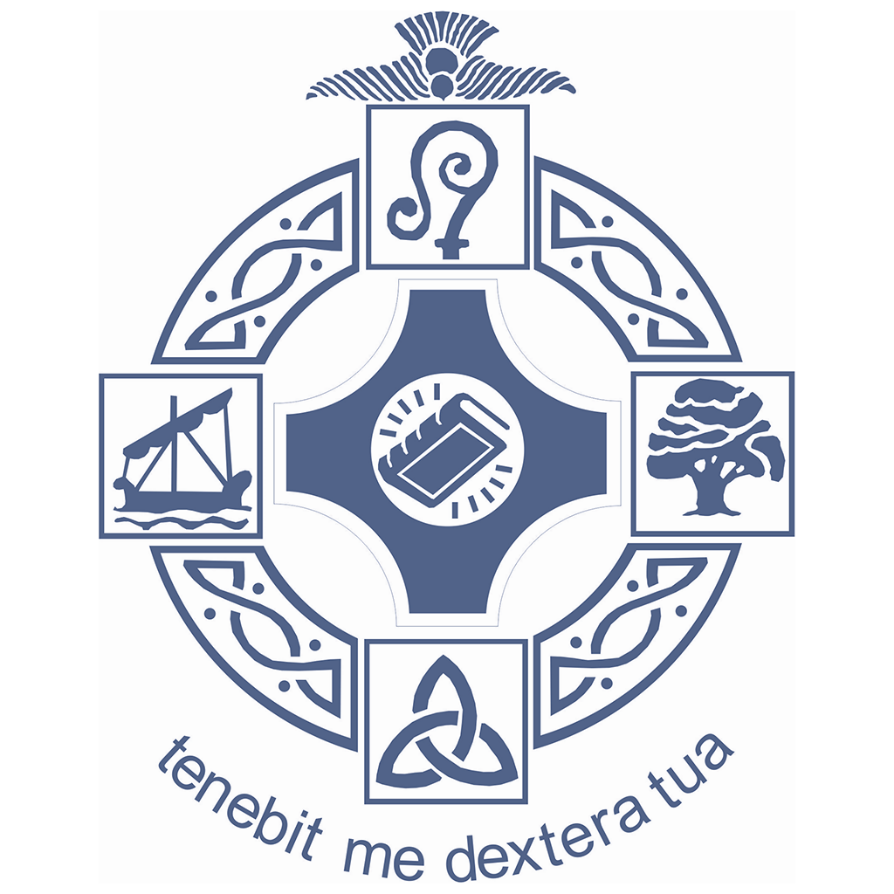 [Speaker Notes: https://prezi.com/jicorm7d7vkw/are-you-being-smart/?utm_campaign=share&utm_medium=copy]
Do something to relax….
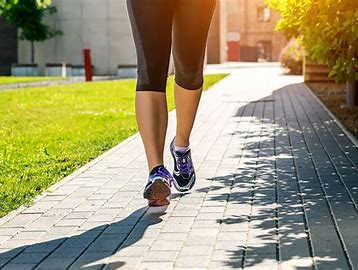 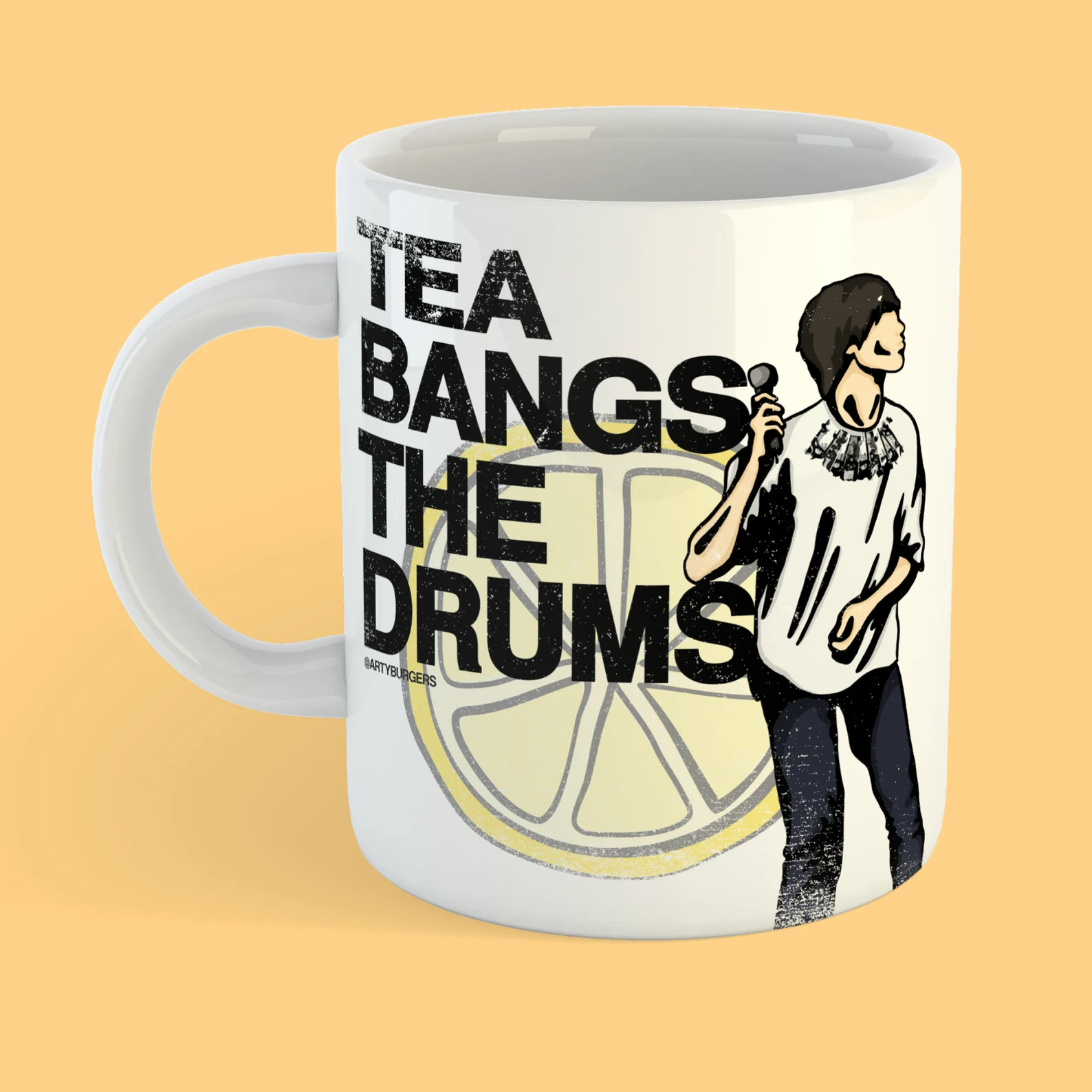 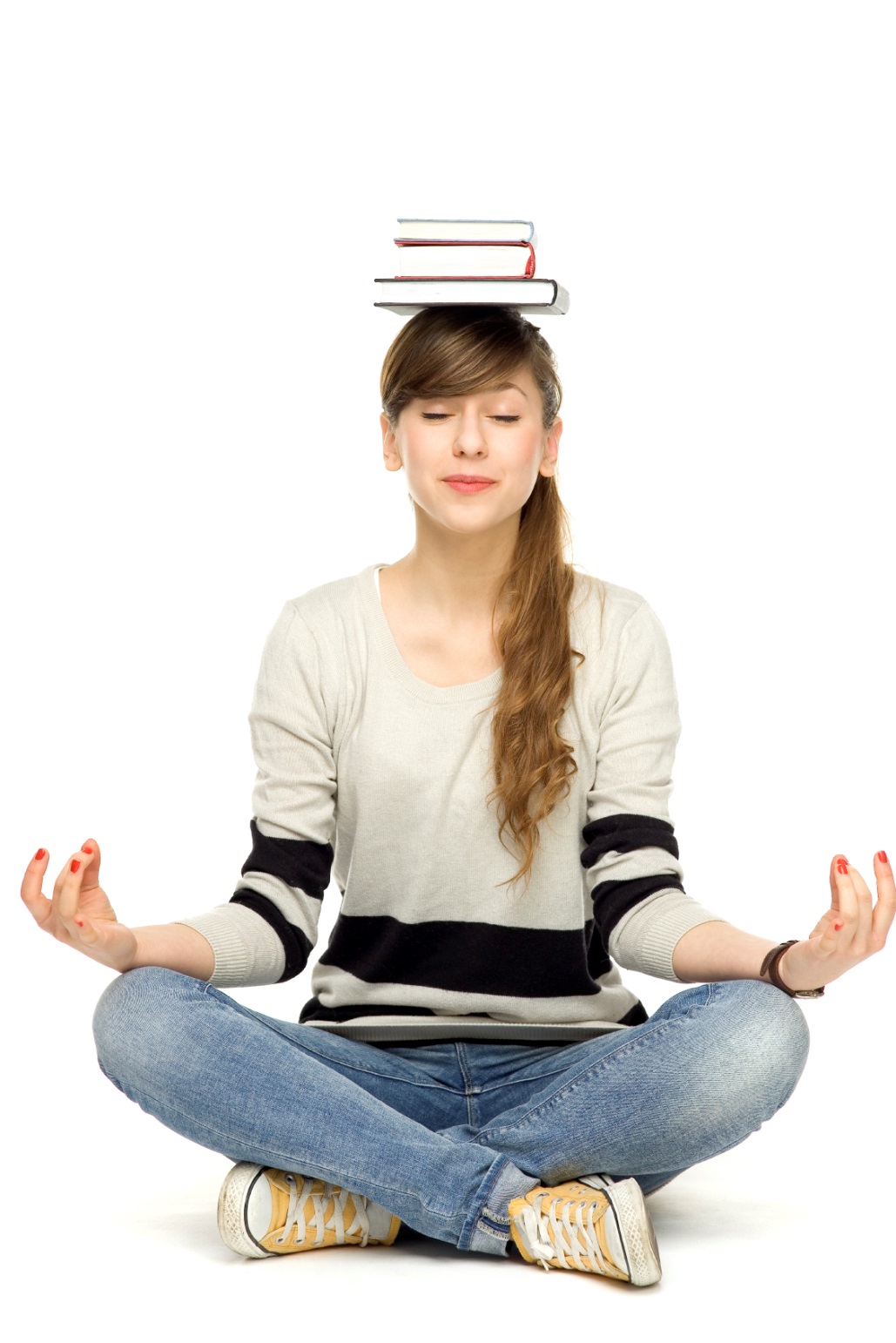 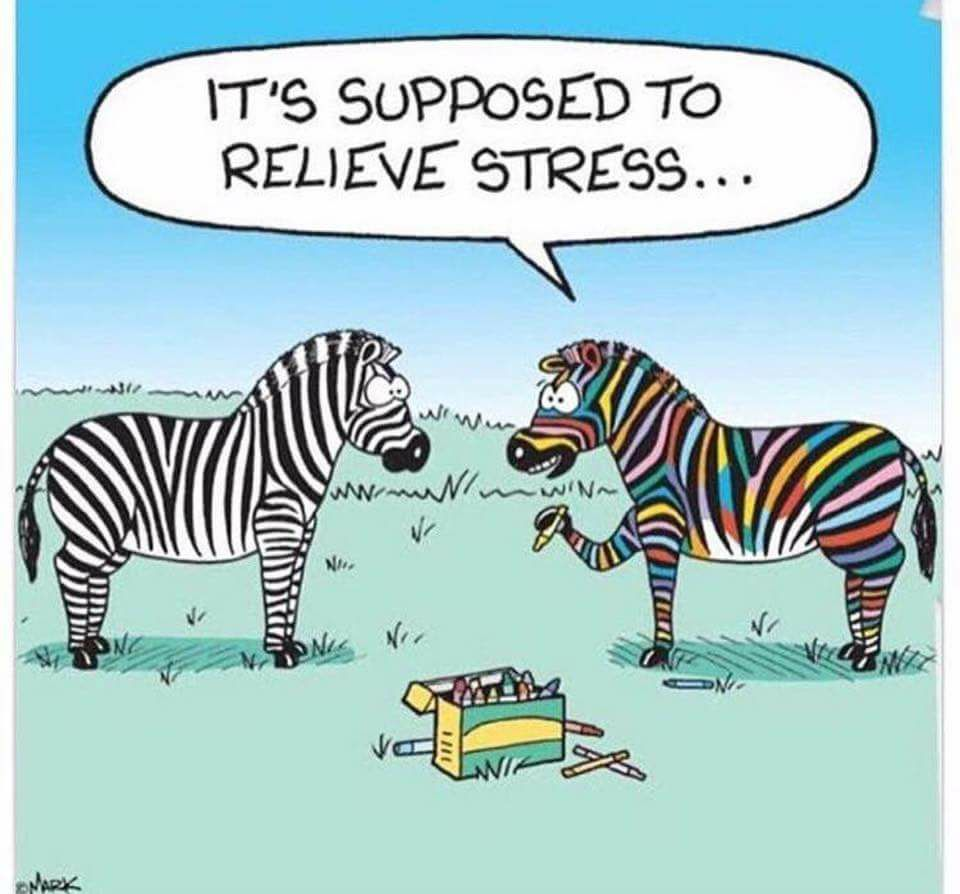 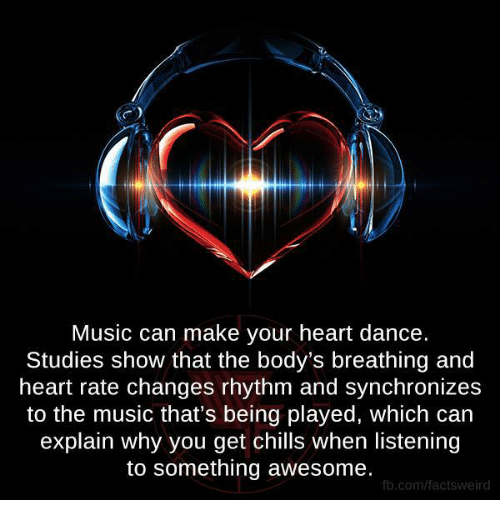 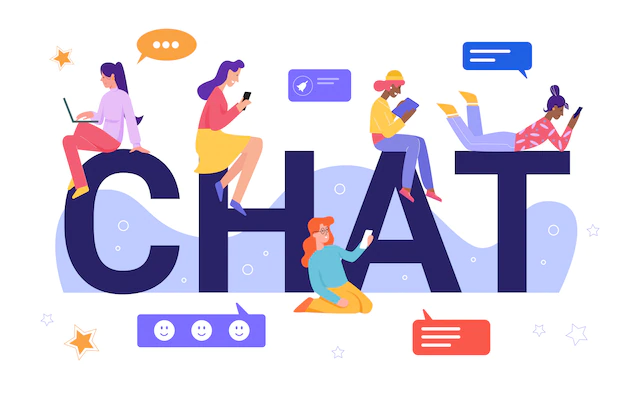 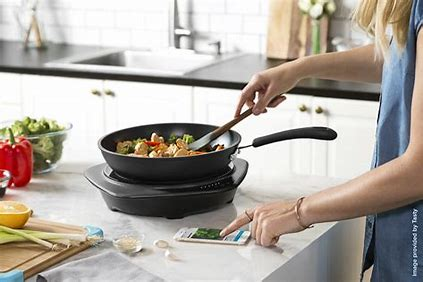 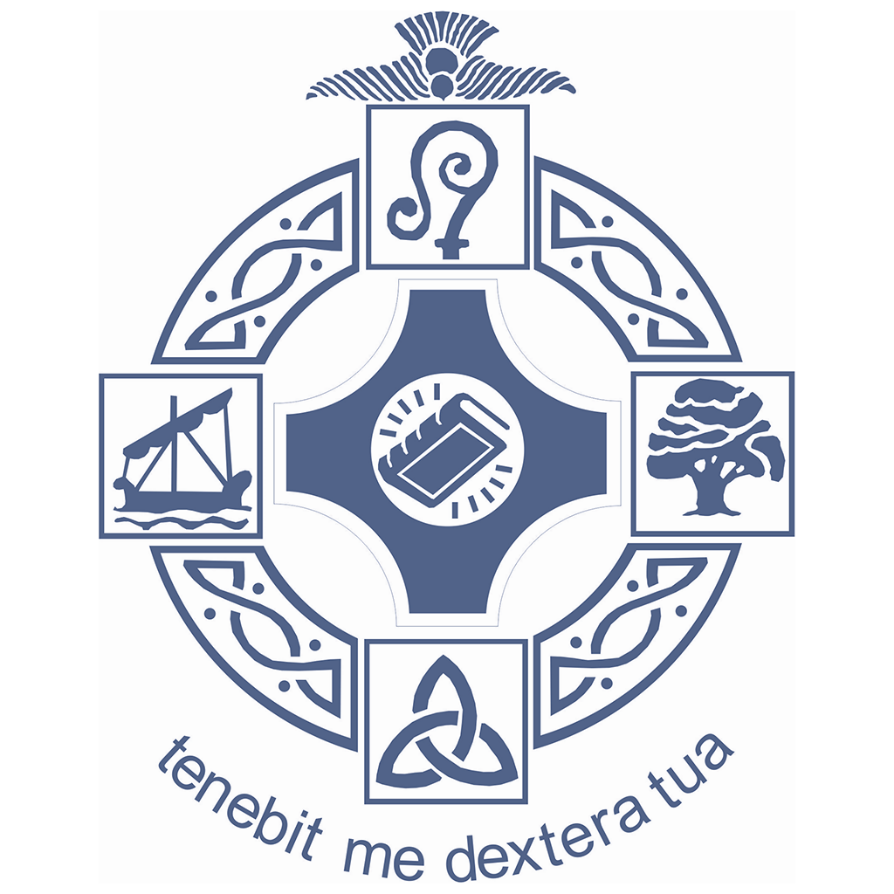 [Speaker Notes: https://prezi.com/jicorm7d7vkw/are-you-being-smart/?utm_campaign=share&utm_medium=copy]
When you feel yourself becoming overwhelmed or thinking negative thoughts…..
STOP – pause for  a moment
Take a breath – a slow controlled breath
Observe – notice your thoughts/feelings
Pull Back – what’s another way of looking at this?
Proceed – decide on best response and do it
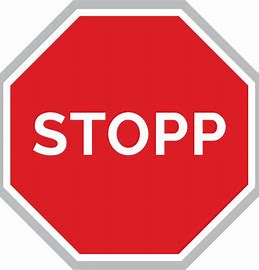 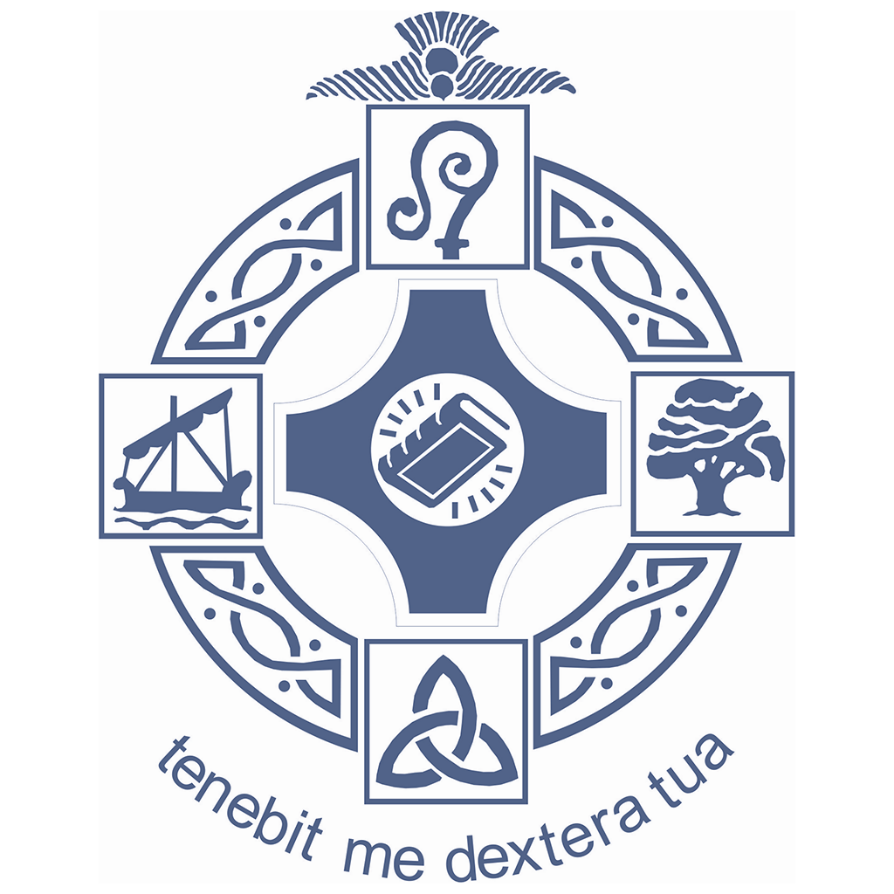 In the exam….
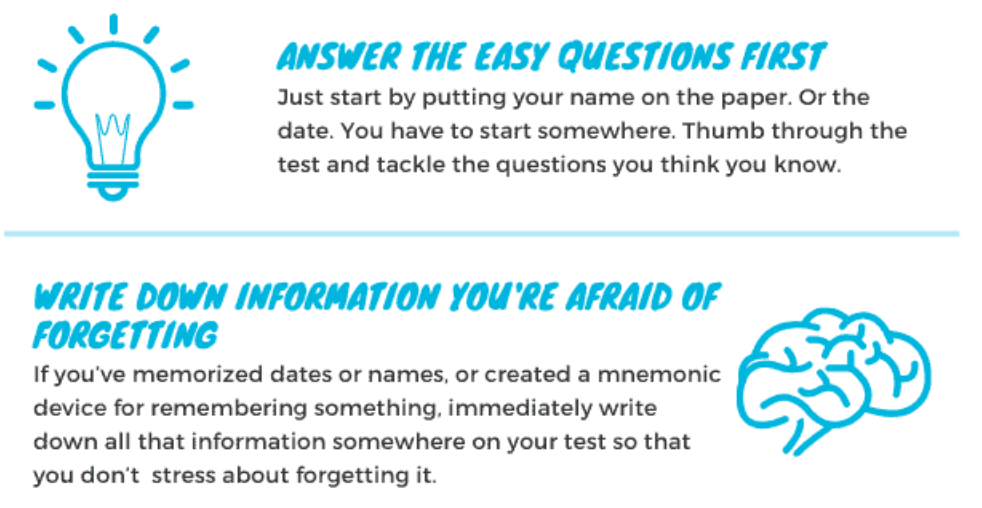 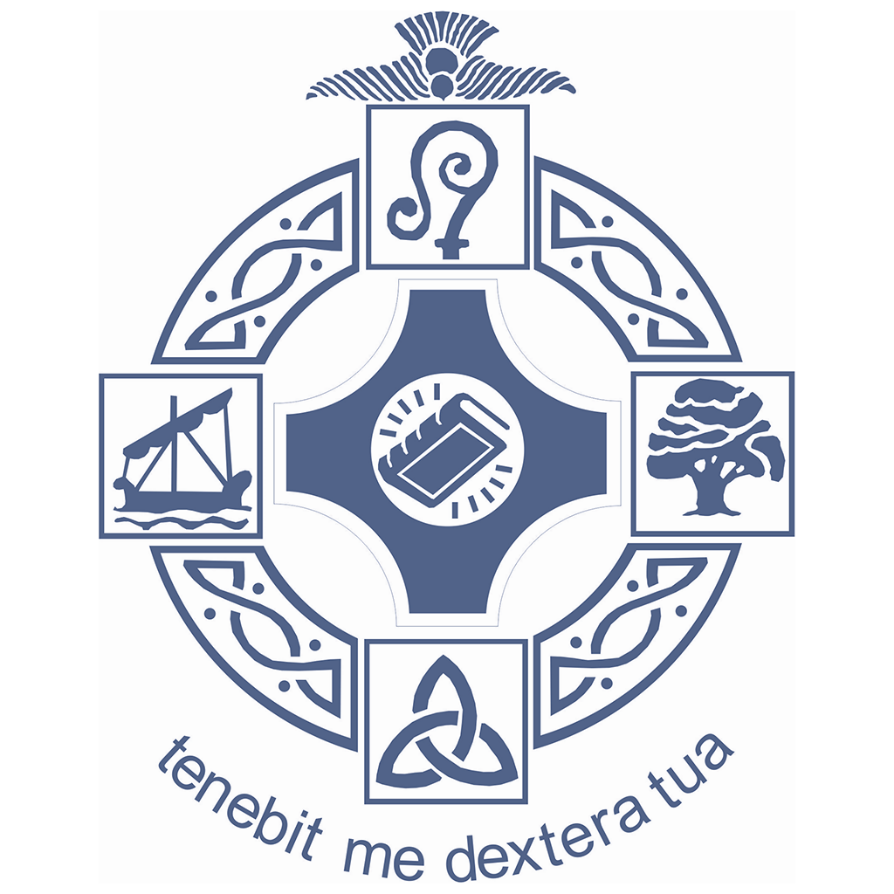 In the exam….
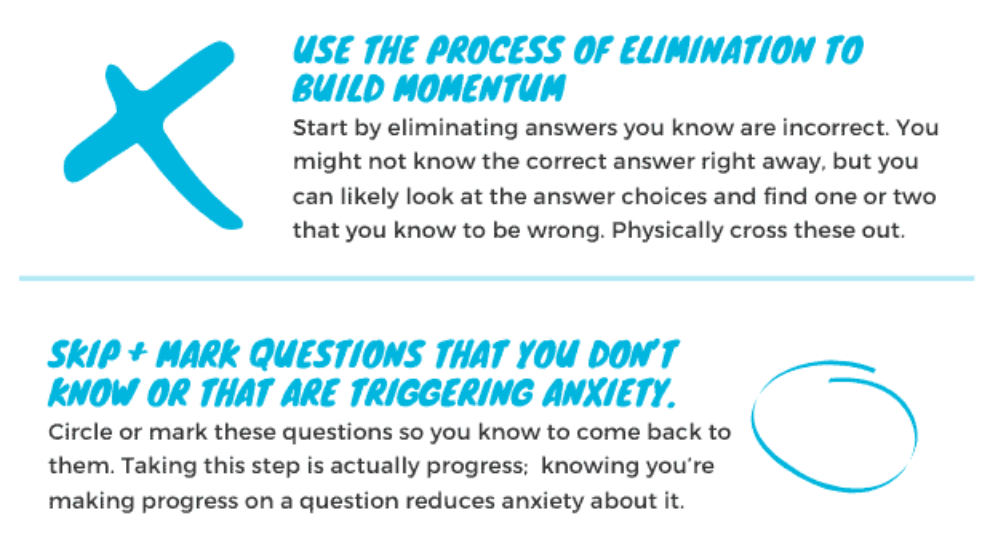 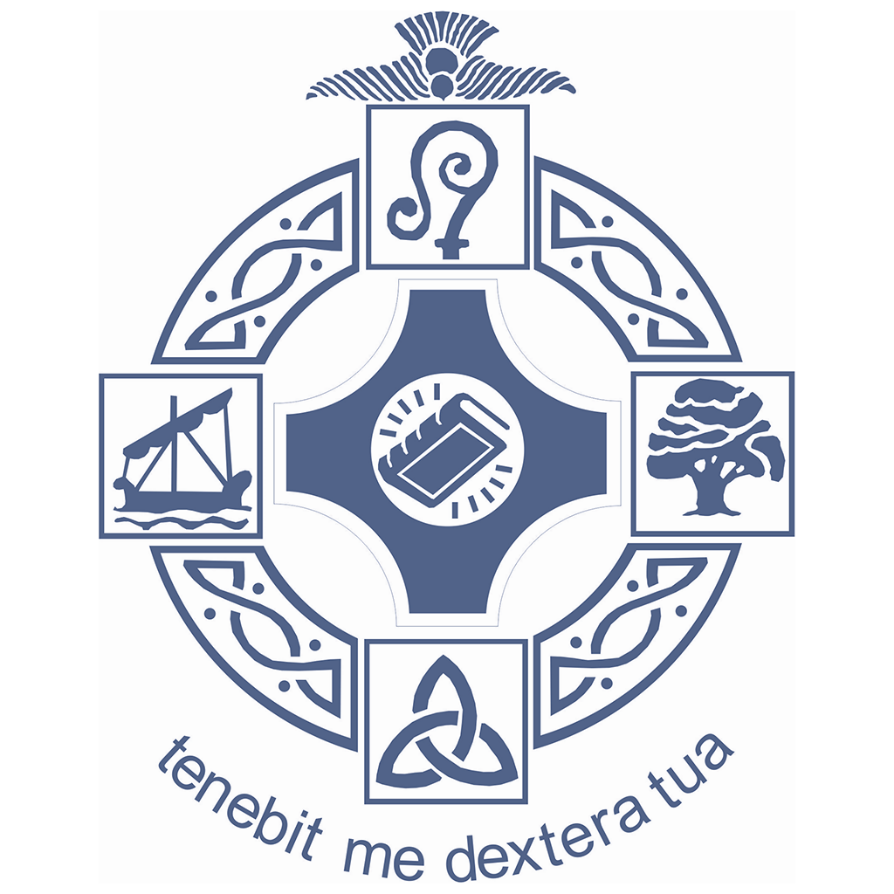 In the exam….
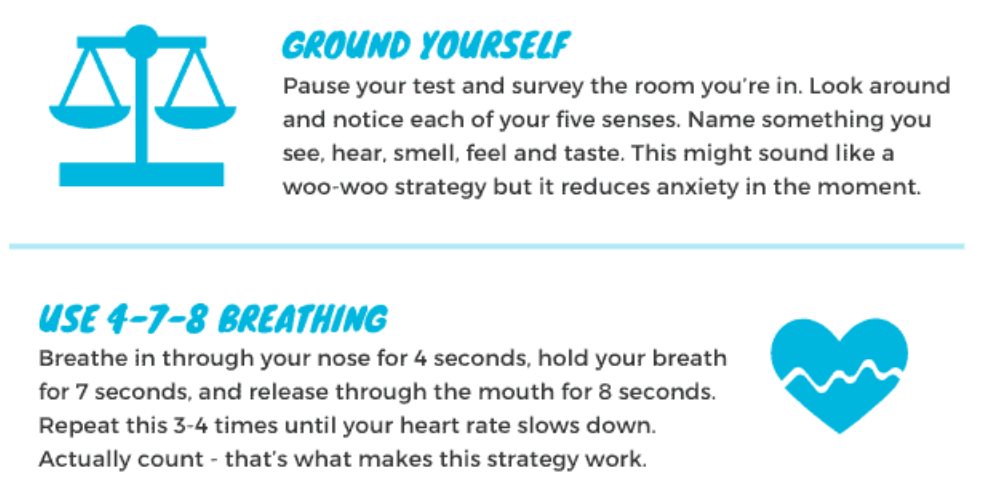 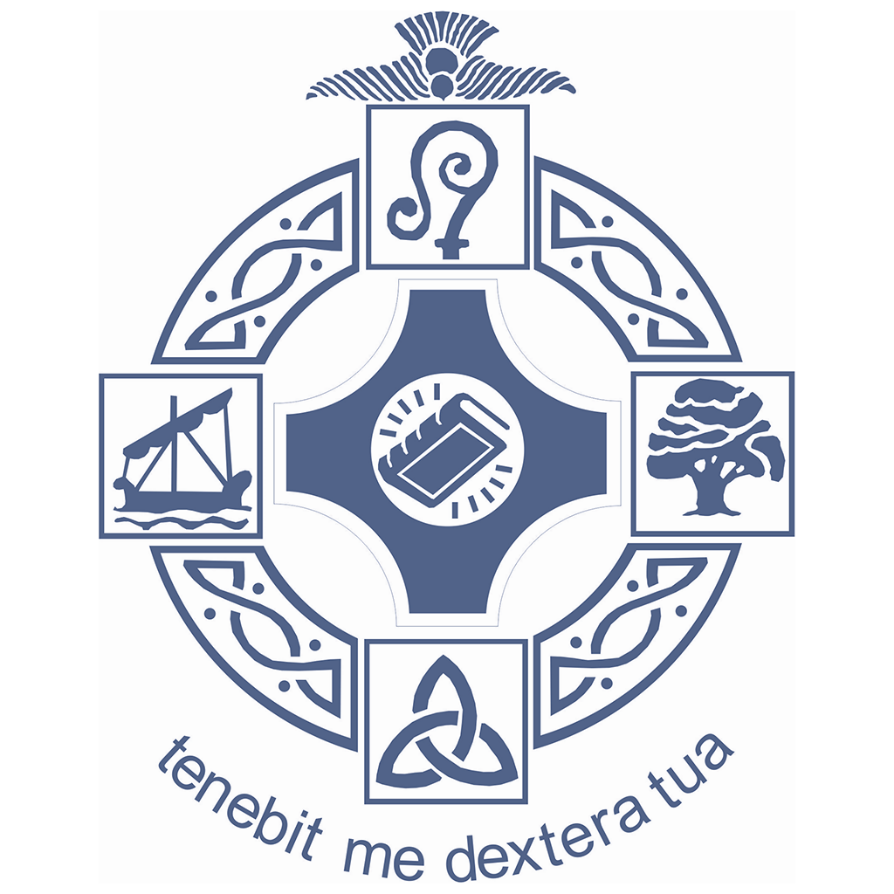 In the exam….
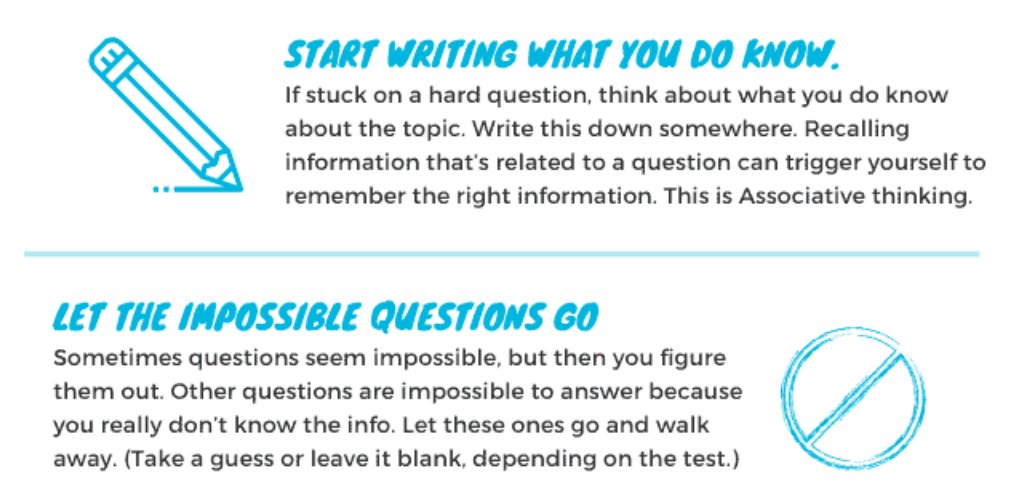 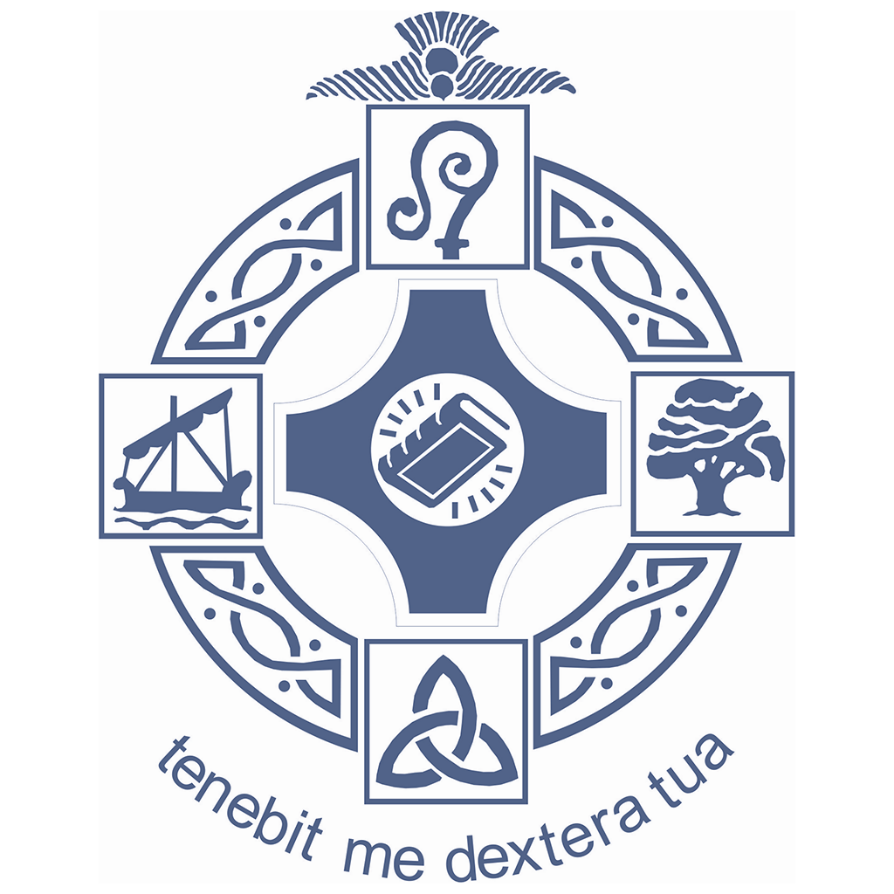 After the exam….
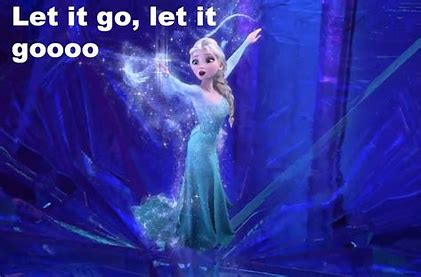 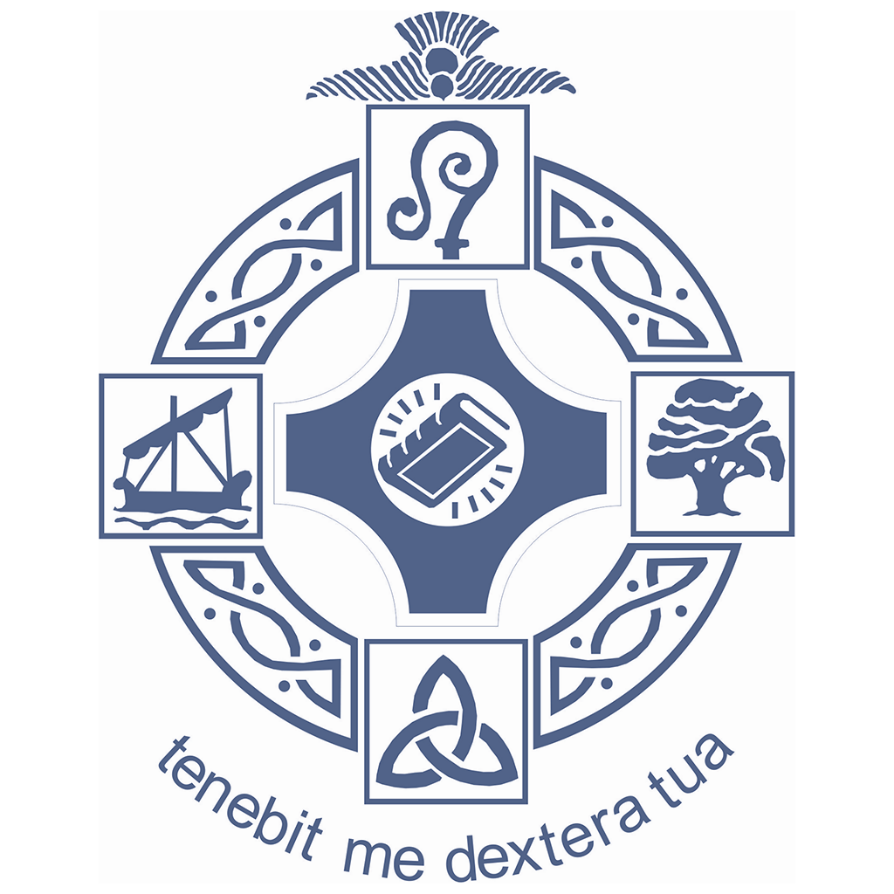 Have a rest…..regroup…..look ahead….
Exams won’t last forever…
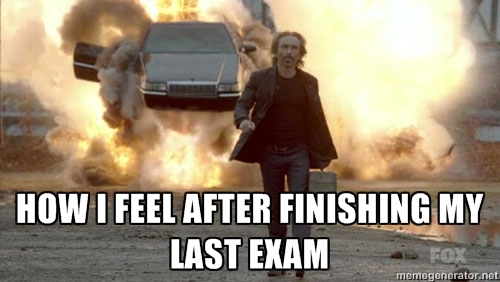 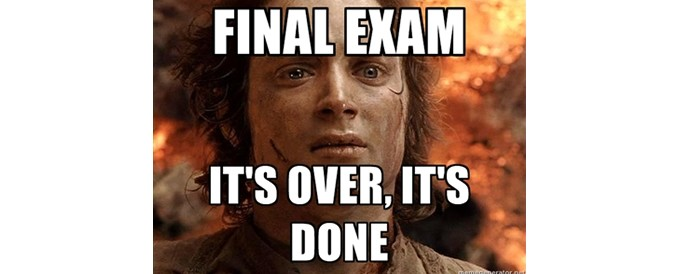 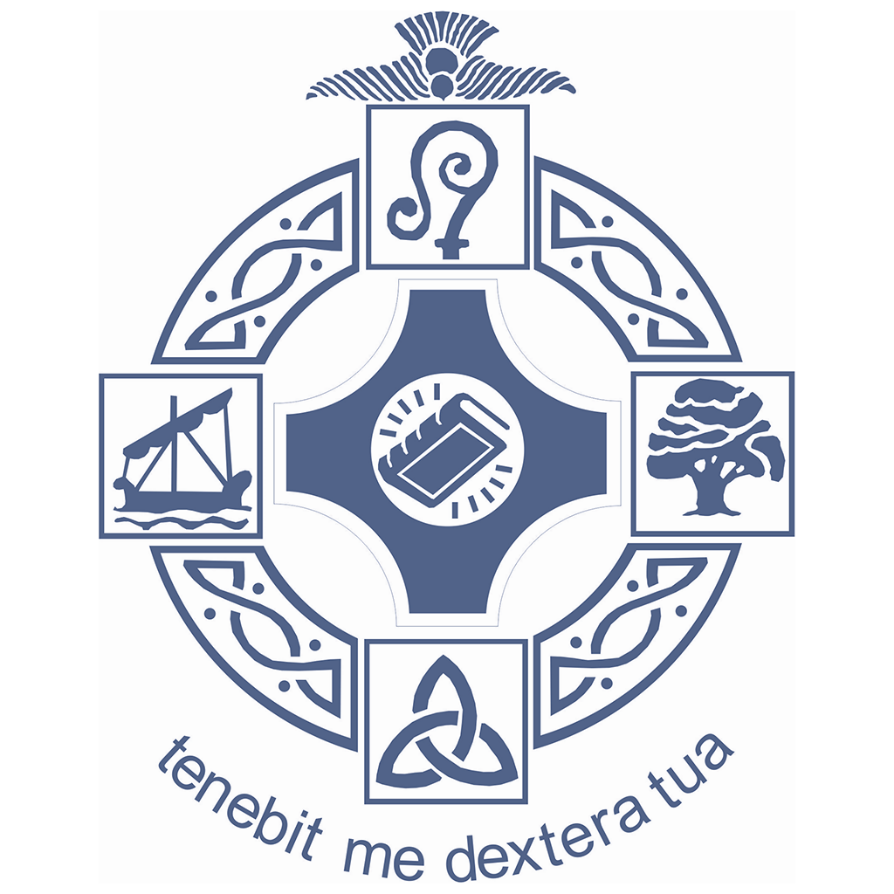